Информатизация образовательного процесса в Томской области: 
текущее состояние и перспективы

Семинар-совещание, 24 августа 2017
Дистанционные технологии в среднем профессиональном образовании
Из опыта работы ОГБПОУ «ТБМК» по подготовке медицинских специалистов среднего звена
Дмитриева Анжелика Олеговна, 
зав. организационно-методическим отделом ОГБПОУ «ТБМК»
Modular Object-Oriented Dynamic Learning Environment 
модульная объектно-ориентированная динамическая учебная среда
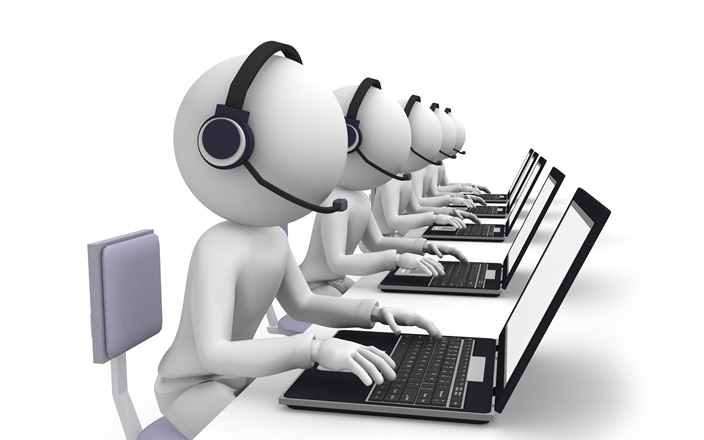 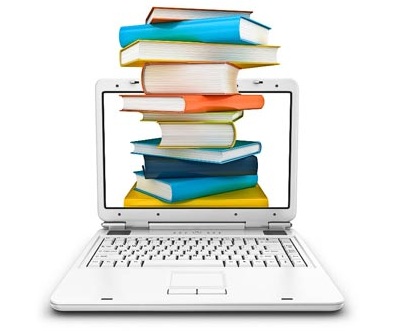 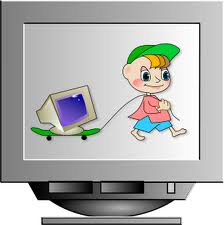 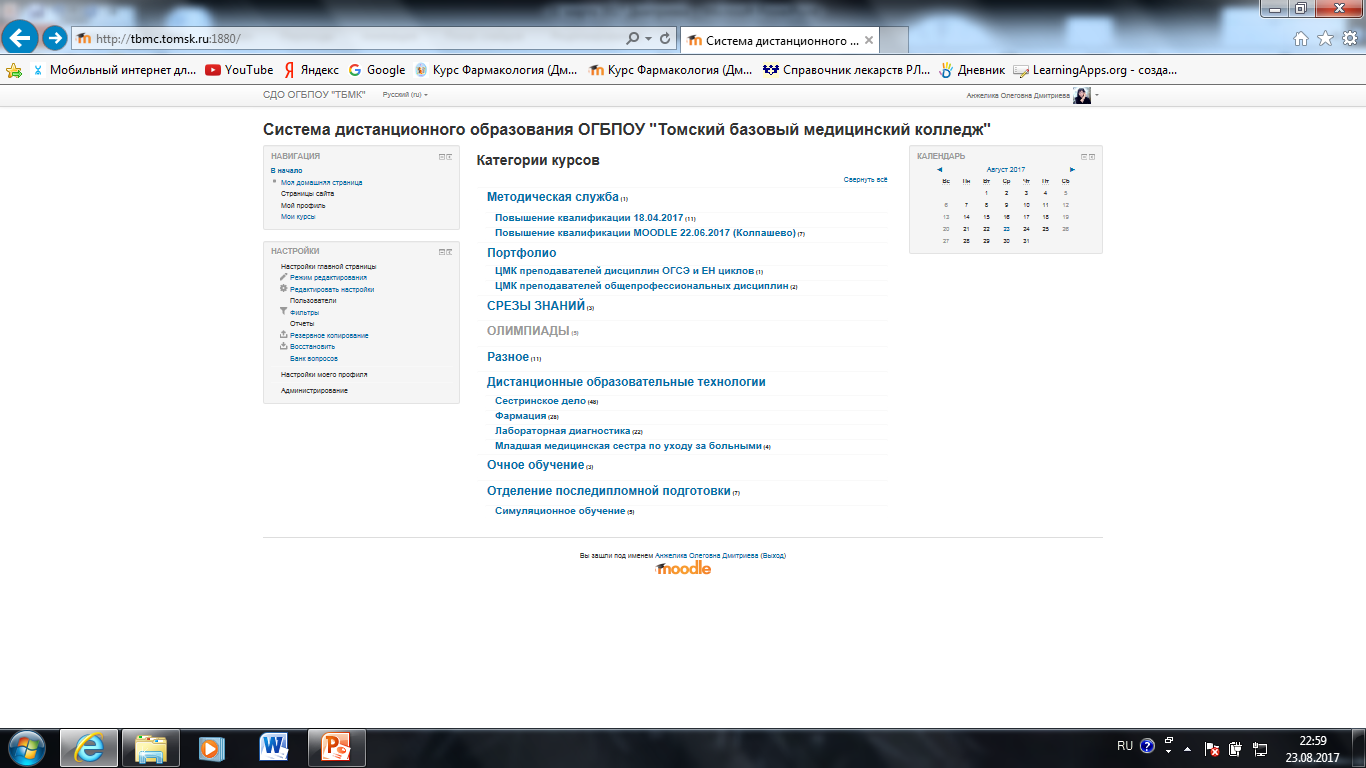 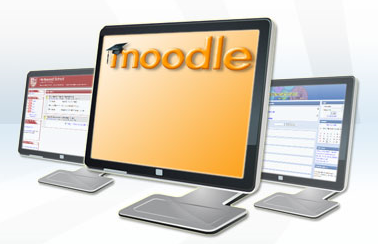 Возрастание роли ВСР
Возрастание роли ВСР
Внедрение ФГОС 3+
Подготовка к ФГОС 4
Федеральный закон об образовании в РФ № 273-ФЗ
Профессиональный стандарт педагога
Выстраивание индивидуальных образовательных траекторий участников олимпиадного и чемпионатного движения
Педагогическая поддержка и методическая помощь студентам, имеющим задолженности
Обеспечение студентов качественными и доступными УММ
Предупреждение роста академических задолженностей вследствие карантина
Проект «Развитие единого информационного пространства»
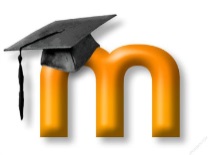 - центральный элемент единого информационного пространства ТБМК
2016 г.: Стандартизации ЭУК,  разработка 22 курсов с интерактивными элементами, переход на новую платформу MOODLE
Обеспечение перехода к новой модели последипломной подготовки мед. работников среднего звена
Открытие новых возможностей организации научно-предметной деятельности обучающихся
Совершенствование профессиональной компетентности педагогов
Повышение качества и доступности учебно-методических материалов для обучающихся
Разработка и апробация новой модели ДПО
Повышение качества контроля результатов образовательной деятельности
Создание нового информационно-образовательного сервиса для педагогов «Методический кабинет»
Создание базы электронных портфолио педагогов
Проведение онлайн-олимпиад по дисциплинам профессионального цикла среди студентов медицинских колледжей СФО
Разработка и апробация ЭУК для ВСР
Выстраивание индивидуальных образовательных траекторий
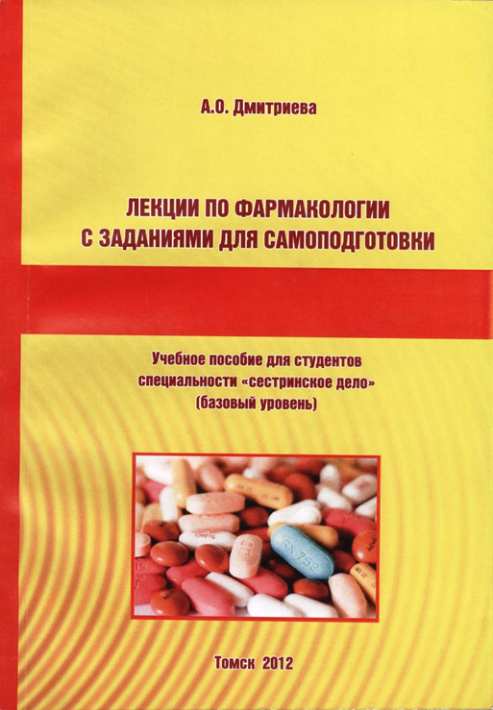 в основе курса лежит учебное пособие Дмитриевой А.О.
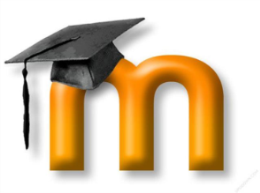 Средний балл по дисциплине Фармакология
Качественная успеваемость по дисциплине Фармакология
Качественная успеваемость  за 2013-2014 г.
* 122 гр.  контрольная:  онлайн-курс в учебном процессе использовался в  подгруппе 122-1 и не использовался  в подгруппе 122-2
*
50,8%
25%
39,3%
7,9%
9,9%
Группы: 121, 122, 613, 614
2013-2014 учебный год
(для поддержки очного 
обучения используется 
онлайн-курс MOODLE)
Группы: 201, 202, 601, 602, 695
2010-2011 учебный год
отлично
хорошо
удовлетворительно
Успеваемость по дисциплине Фармакология
ОГБОУ «Томский базовый медицинский колледж»
Преподаватель – Дмитриева А.О.
Спасибо за внимание
Дмитриева Анжелика Олеговна, 
зав. организационно-методическим отделом ОГБПОУ «ТБМК»

С. т. 8-960-974-69-47
E-mail: ange22111@yandex.ru